MESLEKLER
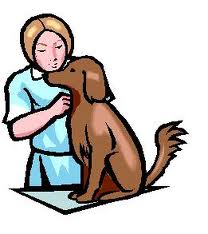 VET
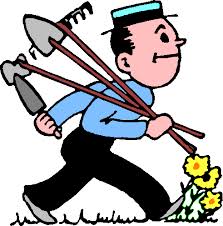 GARDENER
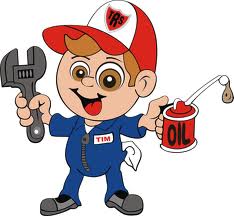 MECHANİC
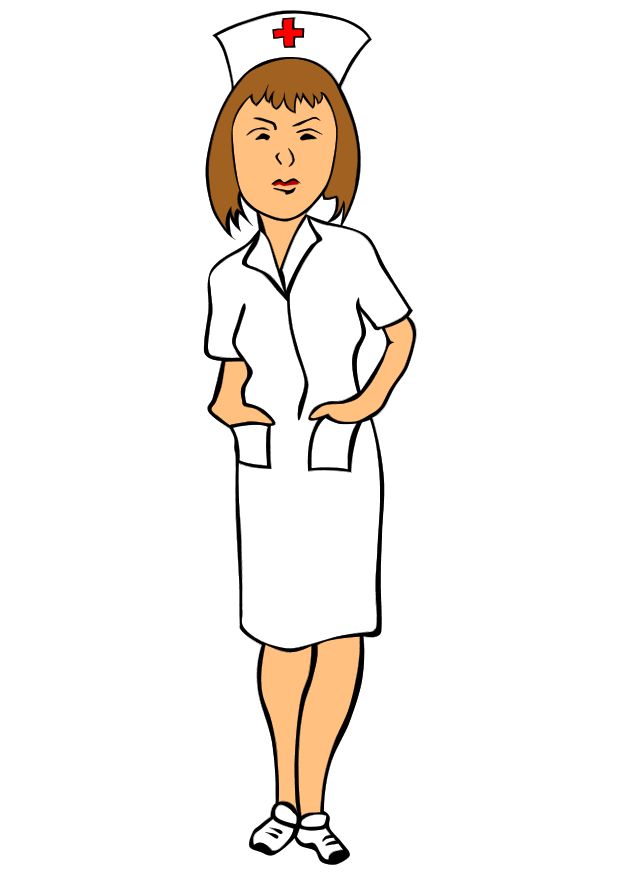 NURSE
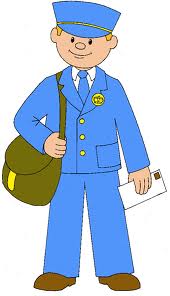 POSTMAN
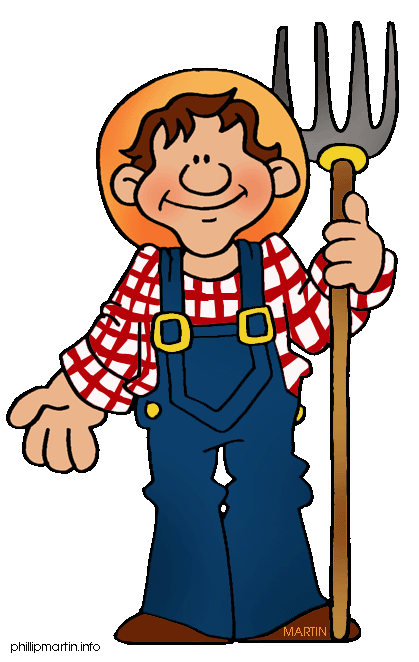 FARMER
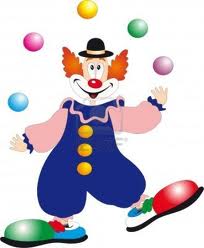 CLOWN
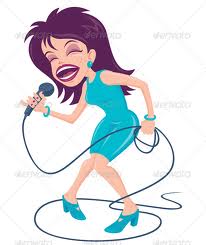 SİNGER
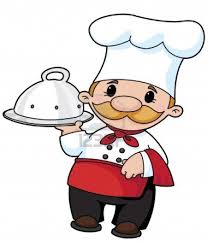 COOK
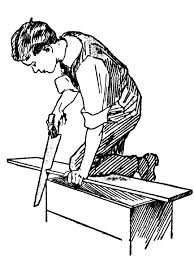 CARPENTER
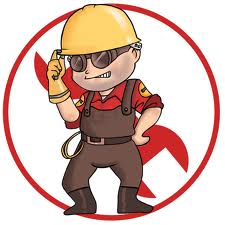 ENGİNEER